Workshop SURF UM Nikhef
Solving correlation clustering with QAOA and a Rydberg qudit system: 
a full-stack approach
12-09-2022
Jordi Weggemans
Based on arXiv: 2106.11672 (published in Quantum 6, 687 (2022)), joint work with
Alexander Urech, Alexander Rausch, Robert Spreeuw, Richard Boucherie, Florian Schreck, Kareljan Schoutens, Jiří Minář and Florian Speelman
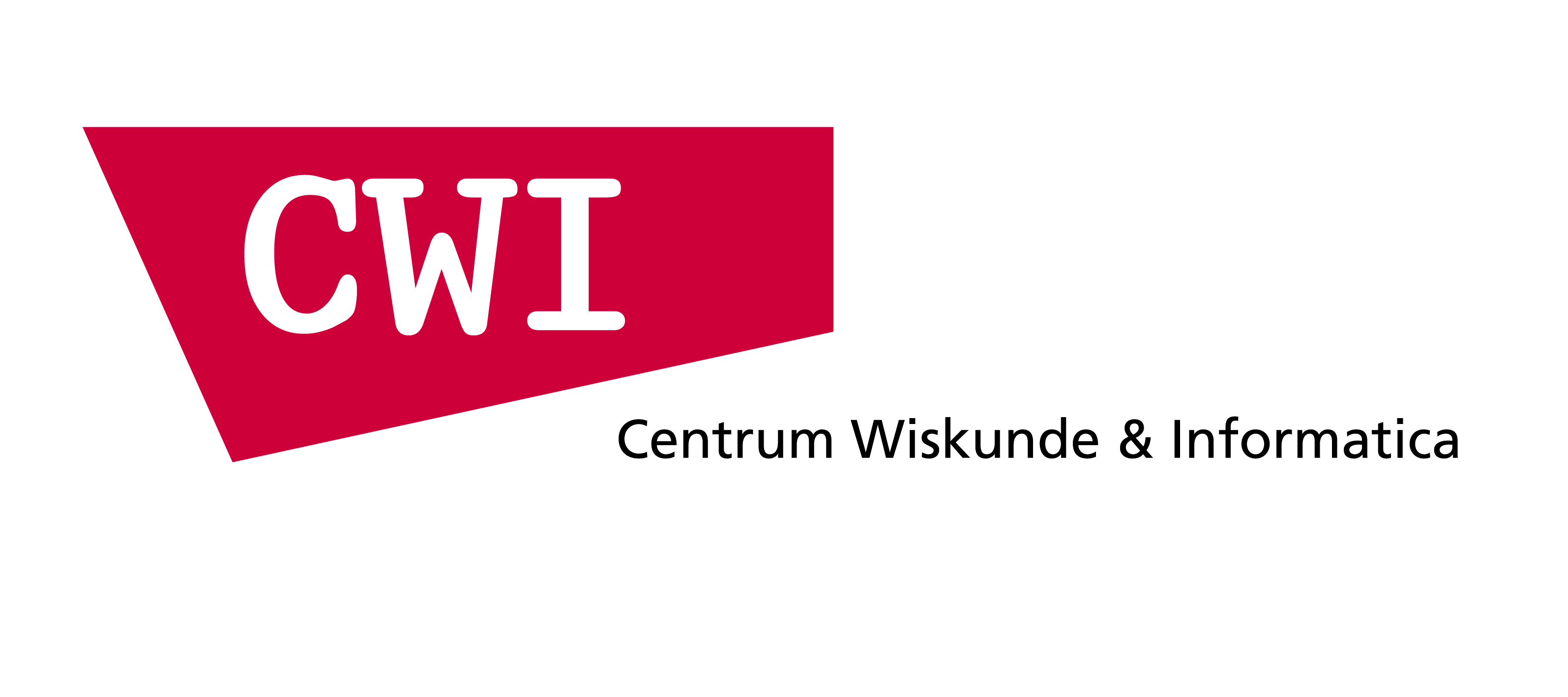 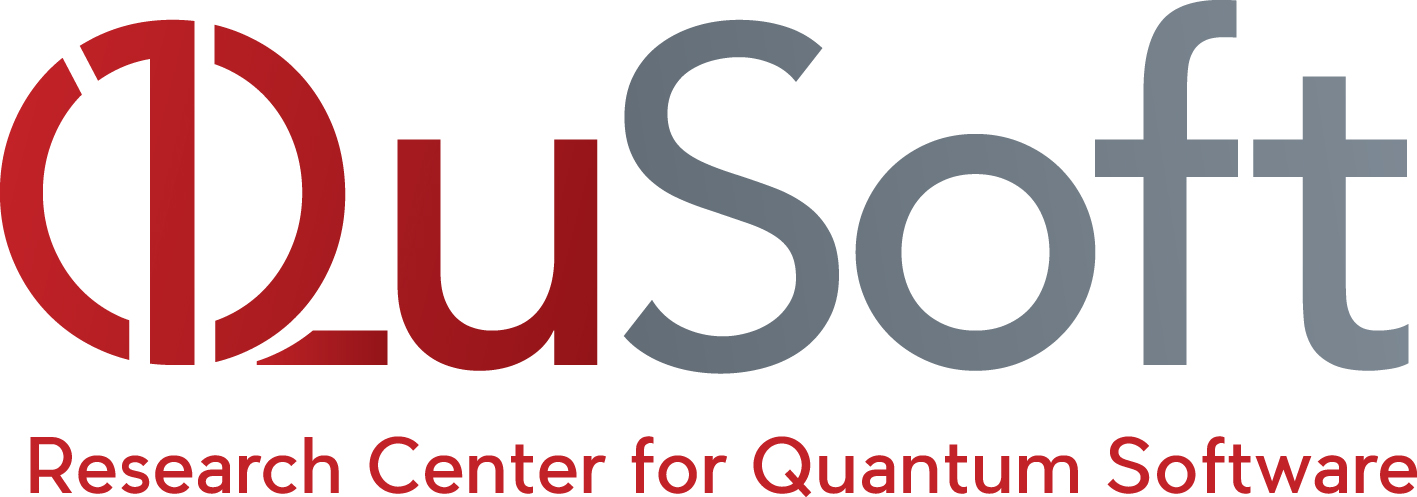 Motivation
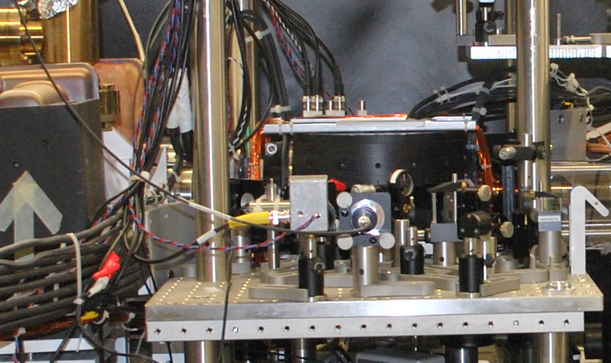 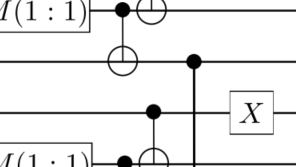 Compilation:
Processor design/Gate implementation
Performance analysis
Quantum algorithm
Problem definition
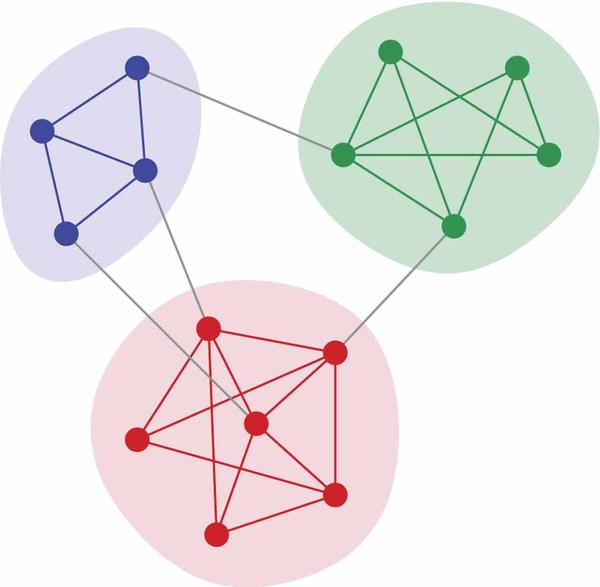 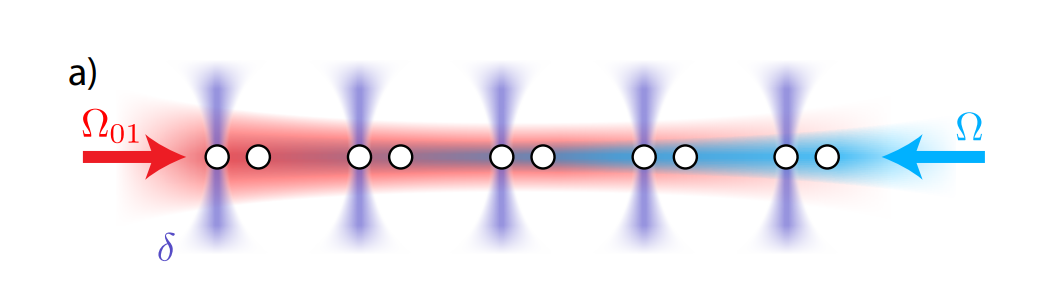 Full-stack
2
2
Where are we at the stack? (1)
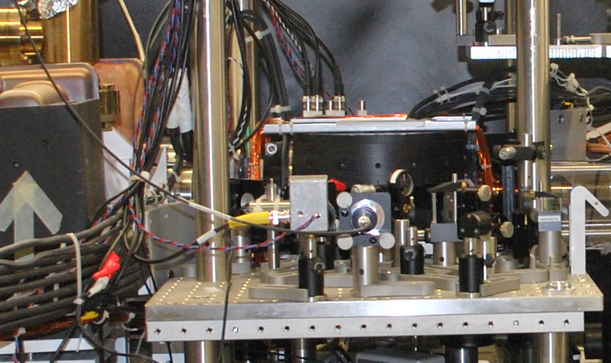 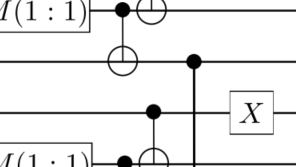 Compilation:
Processor design/Gate implementation
Performance analysis
Quantum algorithm
Problem definition
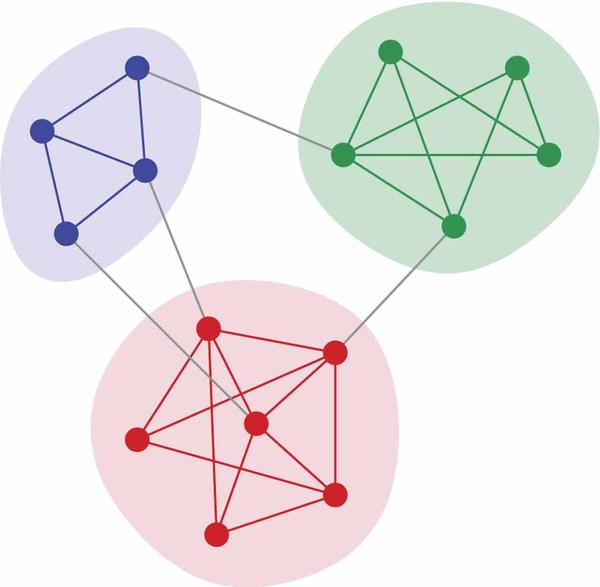 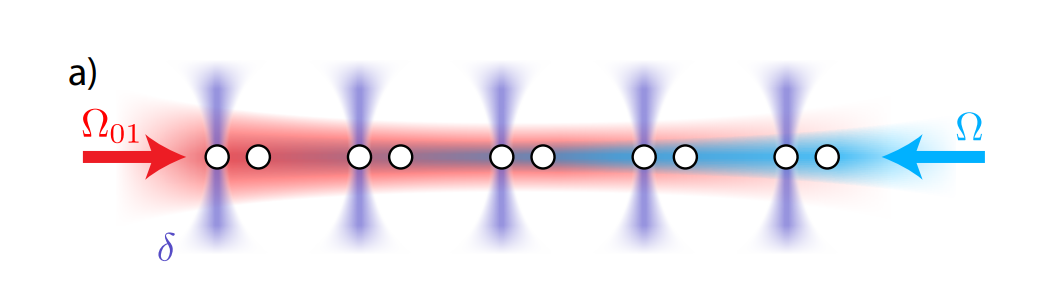 Full-stack
3
3
Correlation clustering
Problem definition
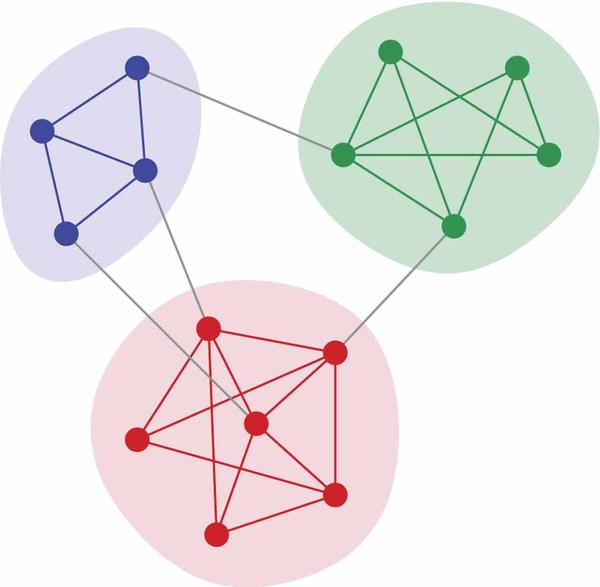 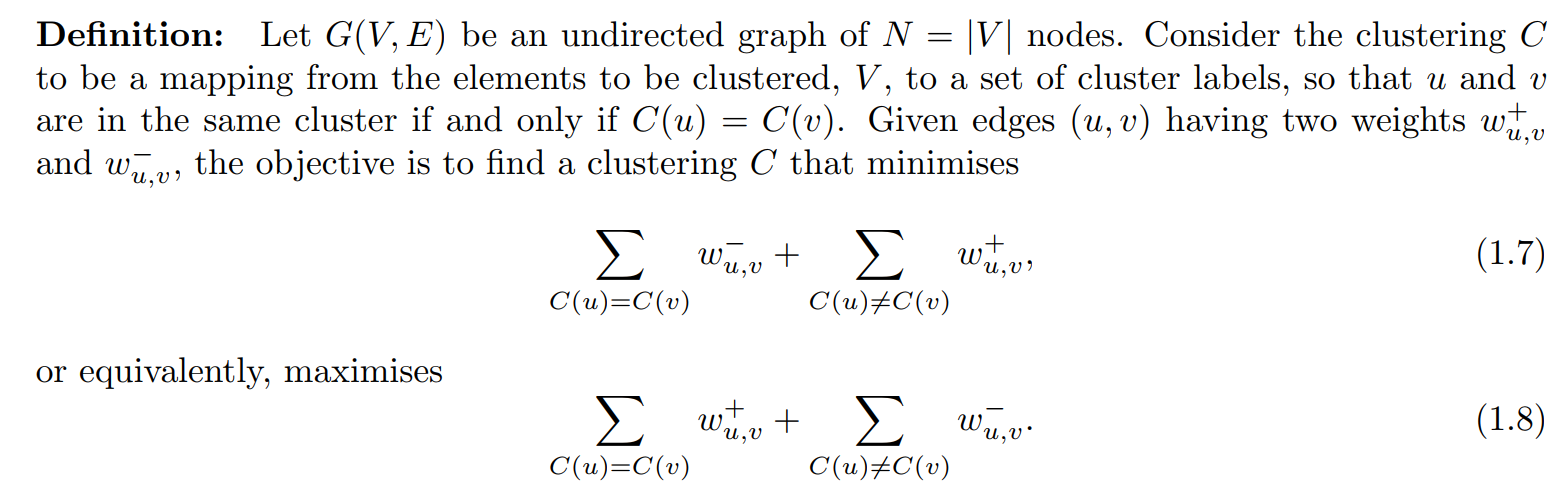 +
+
-
+
+
+
+
+
+
+
+
+
+
+
MIN-DISAGREE
-
-
-
+
+
+
MAX-AGREE
+
+
+
+
+
+
+
+
4
Where are we at the stack? (2)
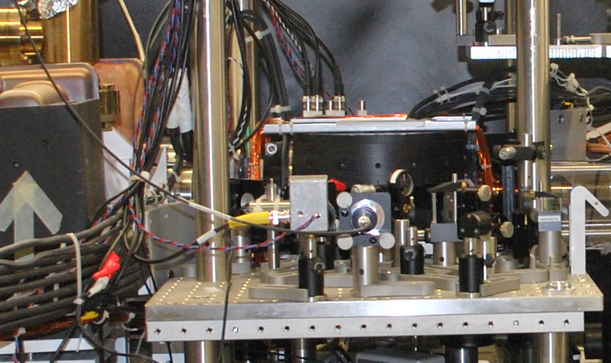 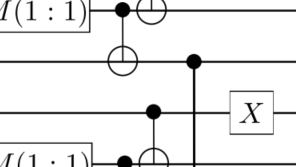 Compilation:
Processor design/Gate implementation
Performance analysis
Quantum algorithm
Problem definition
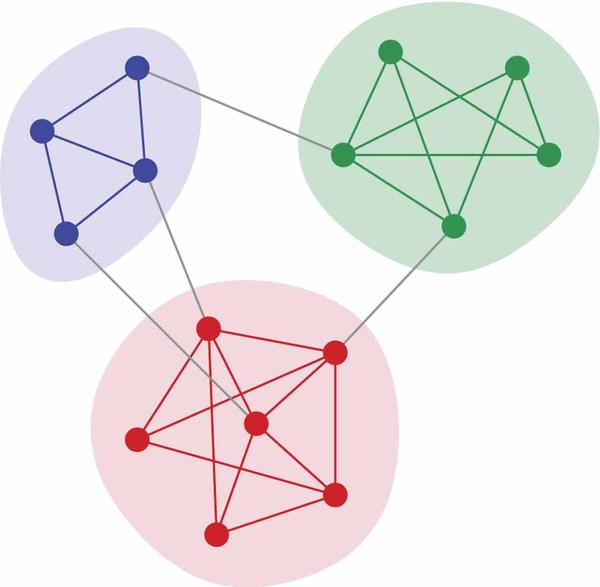 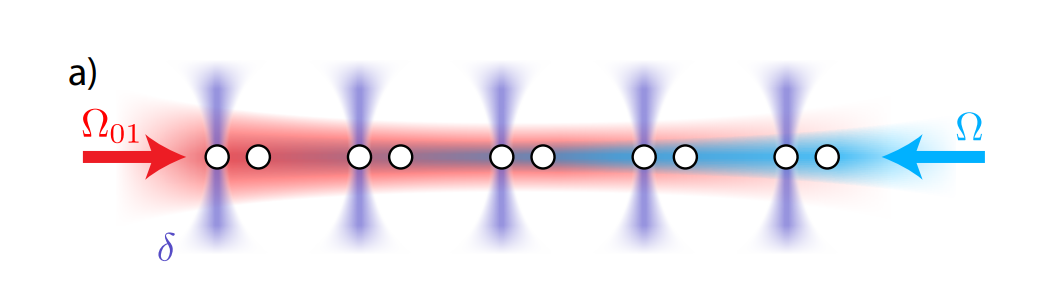 Full-stack
5
5
The quantum approximate optimization algorithm
Quantum algorithm
[E. Farhi et al., 2014]
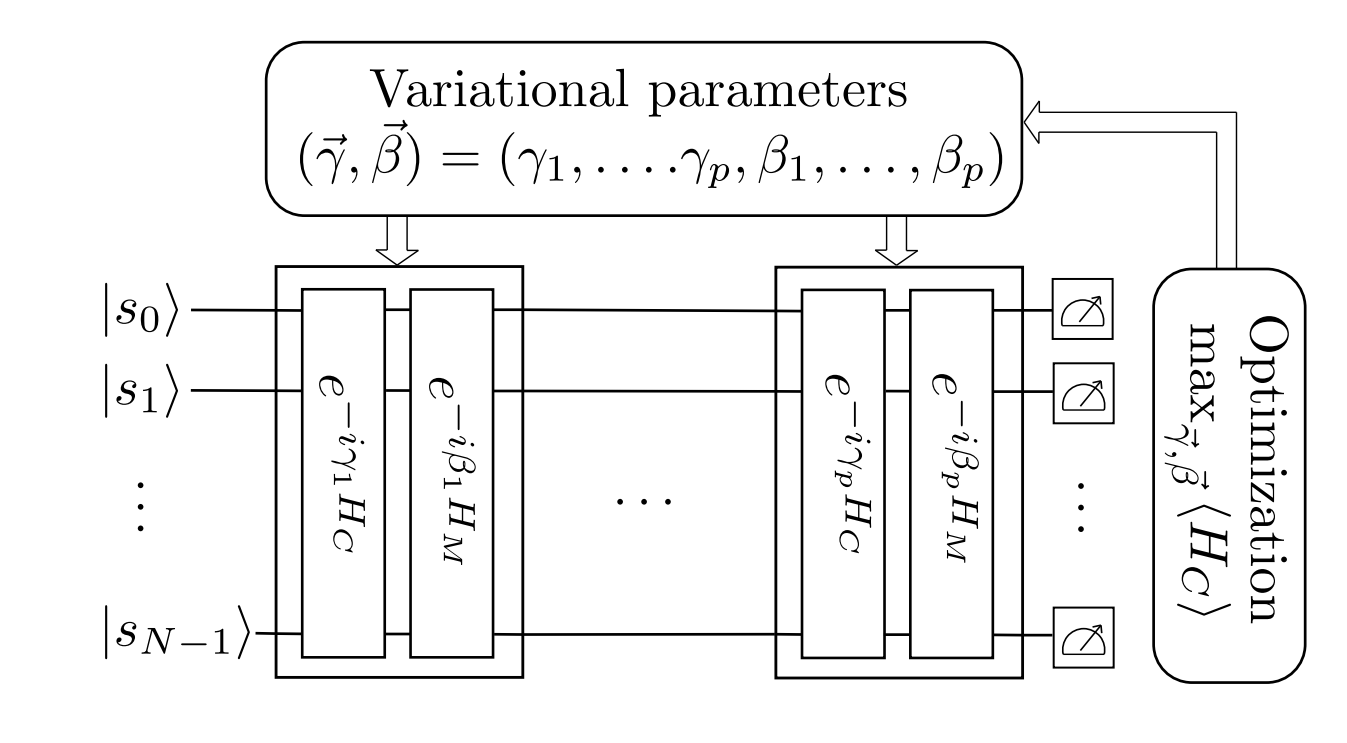 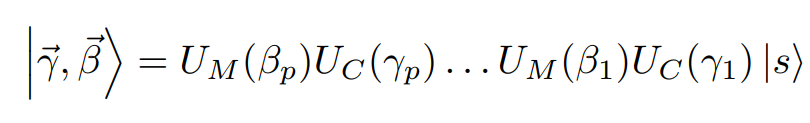 6
6
The quantum approximate optimization algorithm
Quantum algorithm
[E. Farhi et al., 2014]
Expectation value objective function value output circuit:
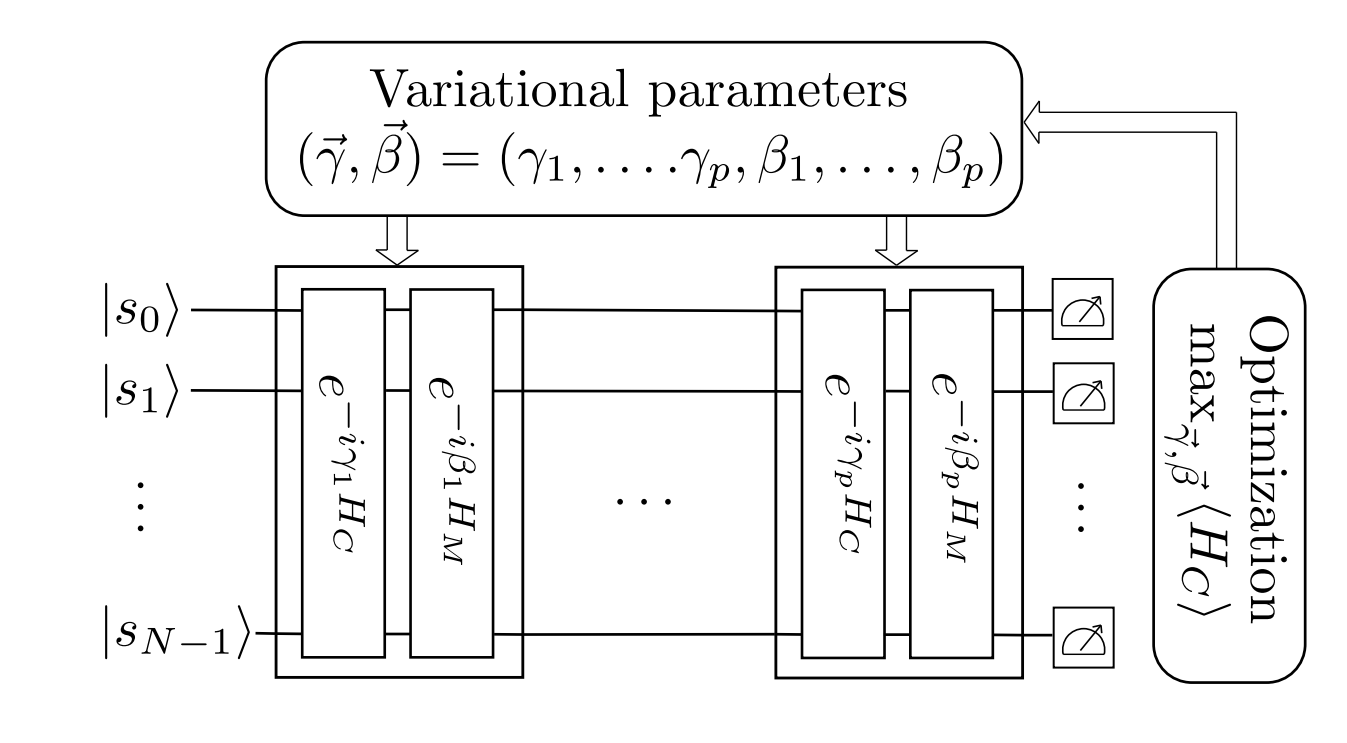 Best possible expectation value
Some properties:
7
*[Bittel, Kliesch, 2021]
** [Akshay et al. 2021]
A formulation for multi-level systems (qudits)
Quantum algorithm
The initial state
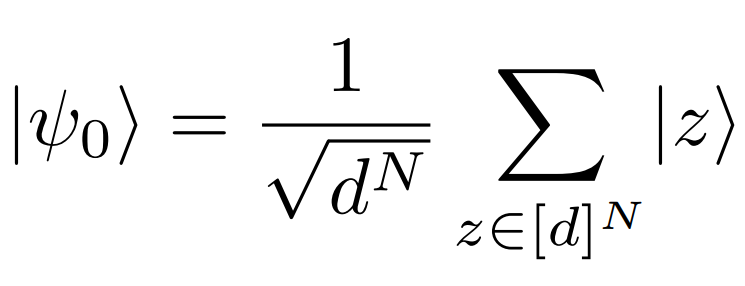 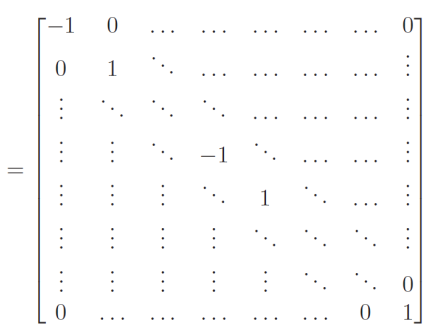 The cost Hamiltonian
The mixing Hamiltonian
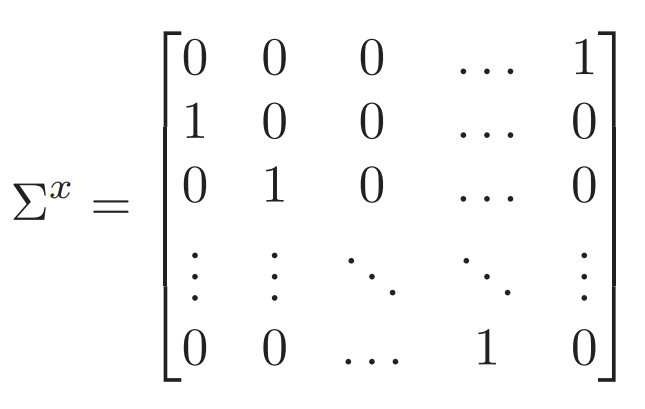 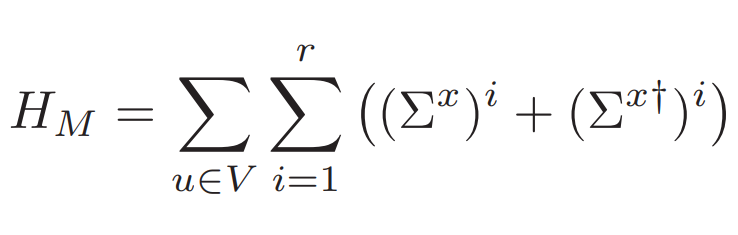 where
8
8
Where are we at the stack? (3)
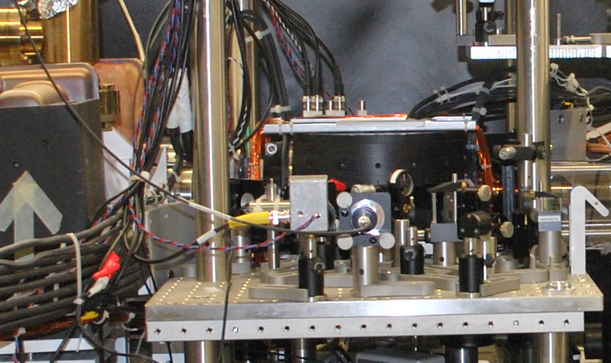 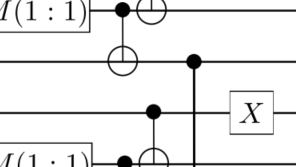 Compilation:
Processor design/Gate implementation
Performance analysis
Quantum algorithm
Problem definition
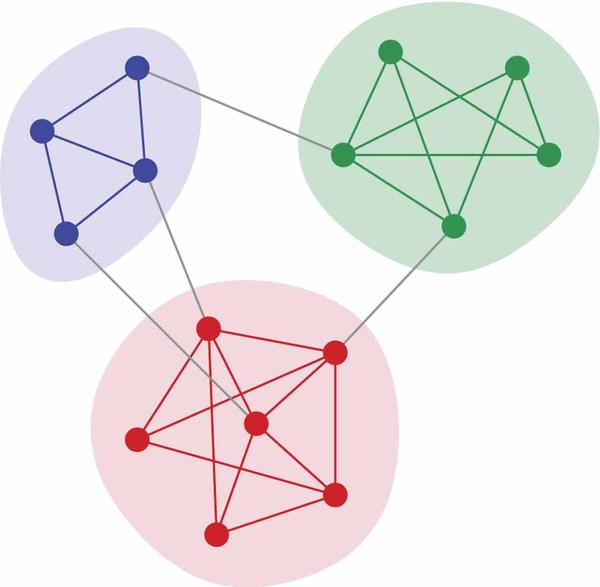 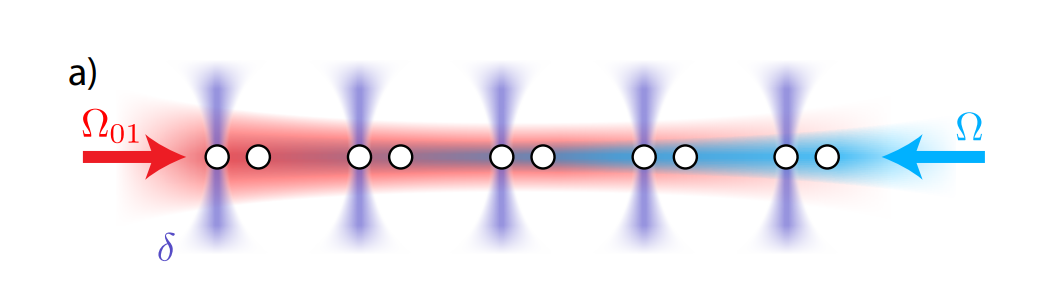 Full-stack
9
9
Rydberg quantum computers
Compilation
Rydberg quantum computer:
Array of Rydberg atoms
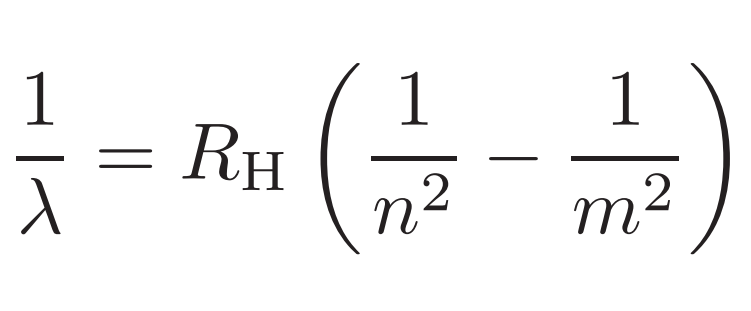 [Rydberg, 1888]
Electron
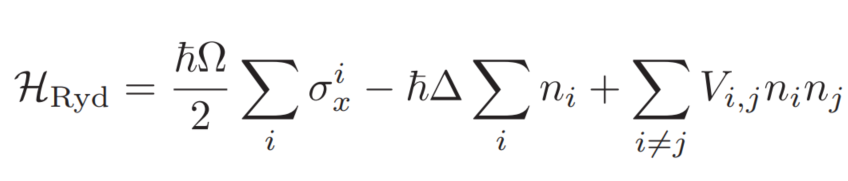 Atom core
Chemical potential
Spin flip
Long-range interaction
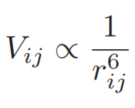 10
10
Physical system: fermionic strontium
Compilation
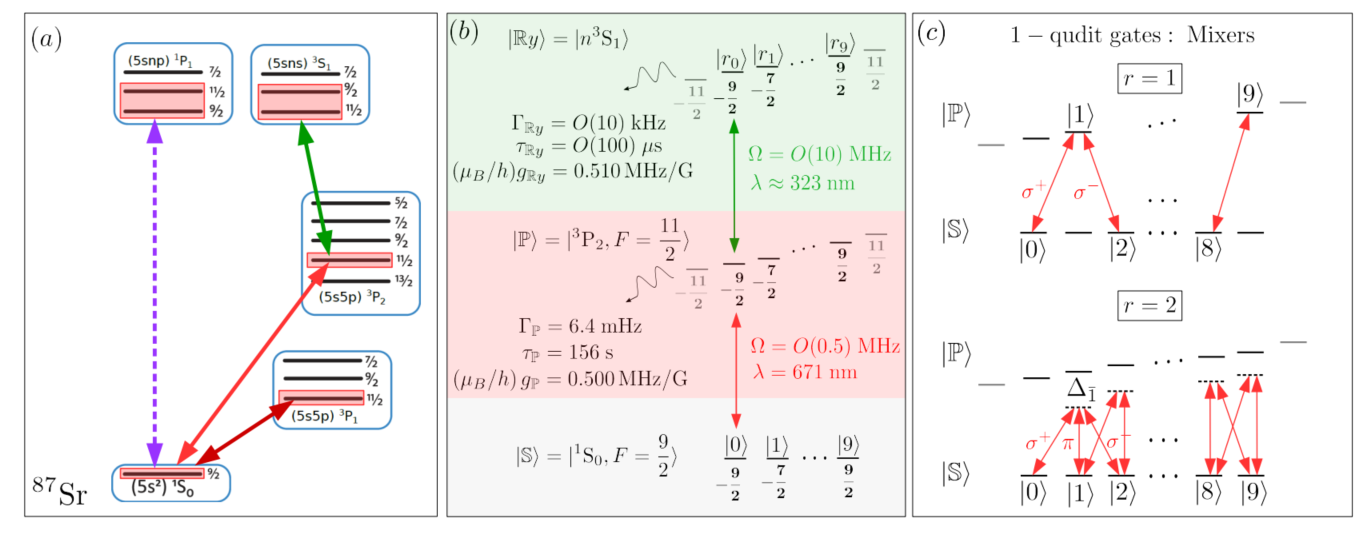 11
11
Experimental building blocks
Compilation
Building blocks
Algorithm
Implementation scheme
Initialisation
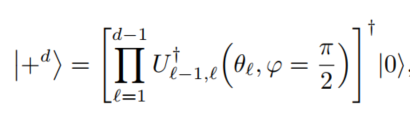 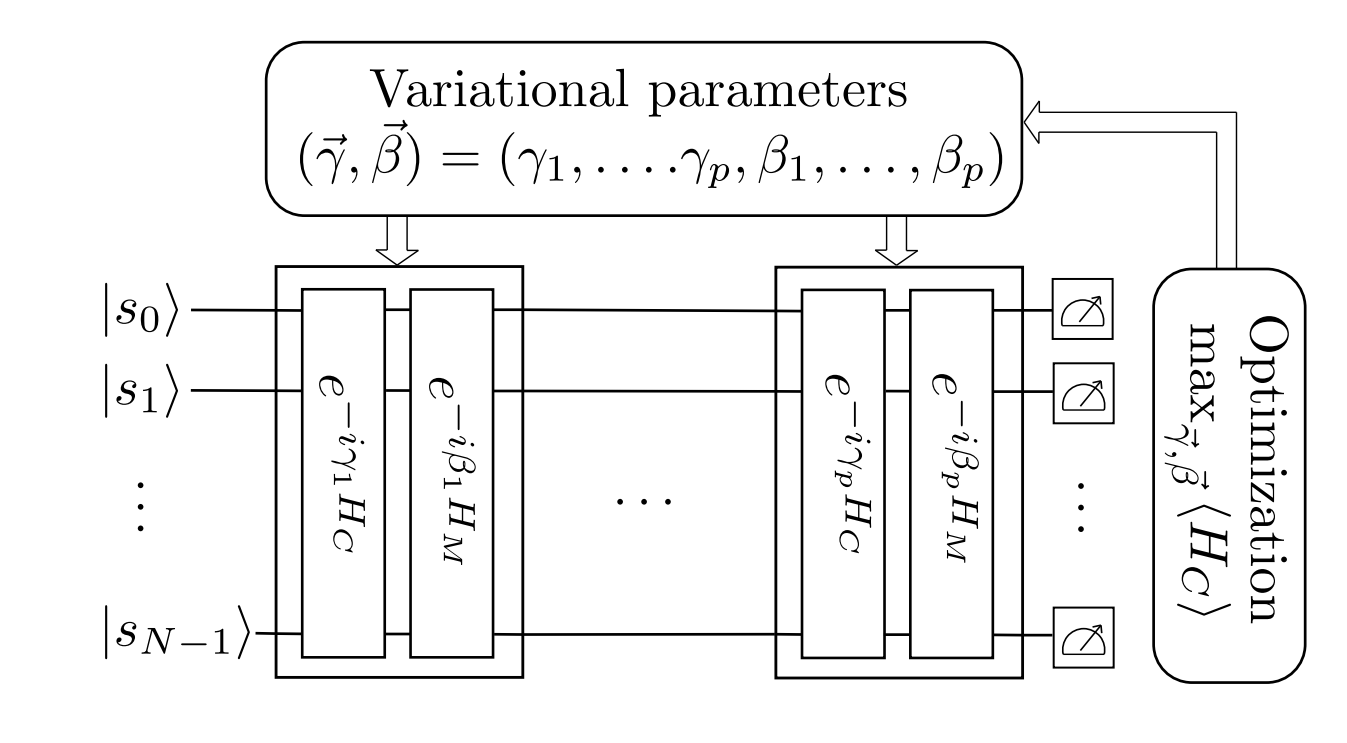 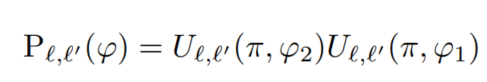 Cost gates
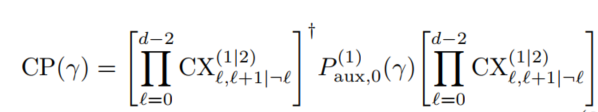 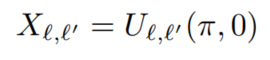 Mixing gates
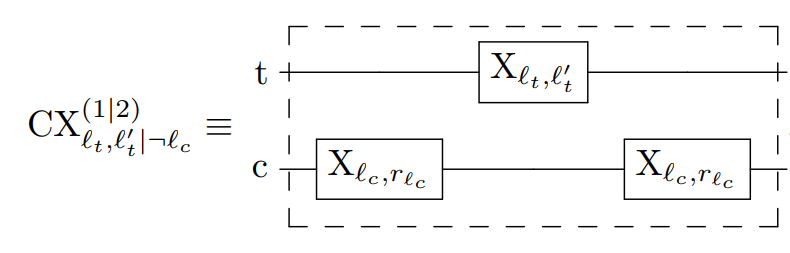 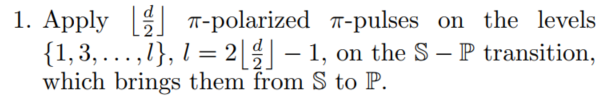 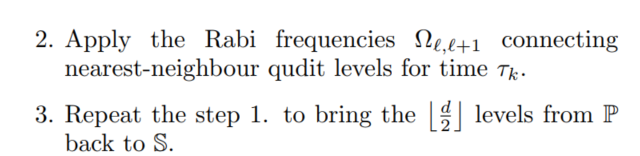 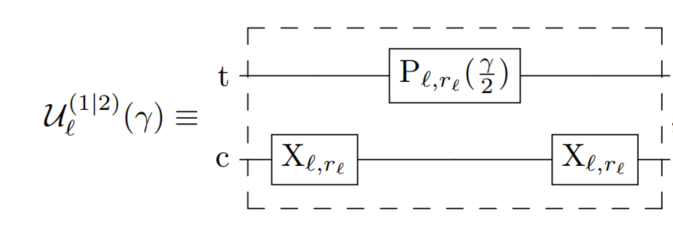 Swap gates
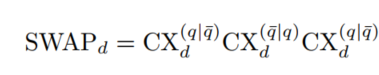 12
12
Where are we at the stack? (4)
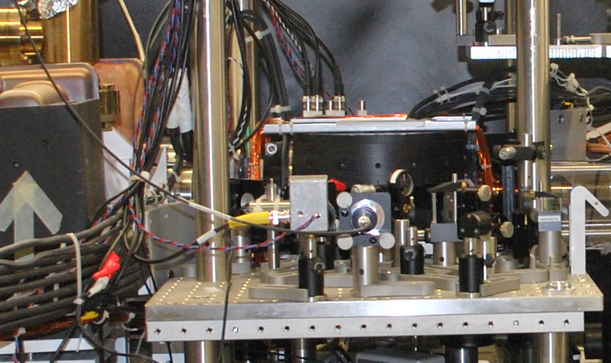 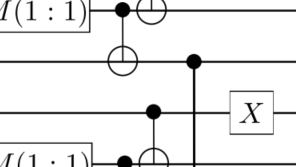 Compilation:
Processor design/Gate implementation
Performance analysis
Quantum algorithm
Problem definition
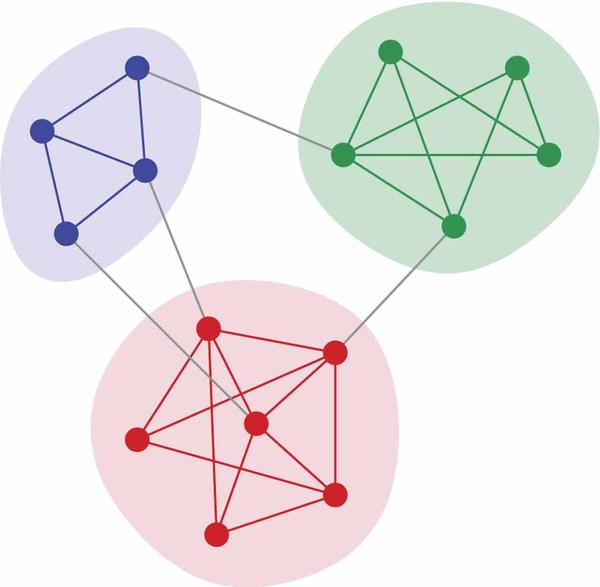 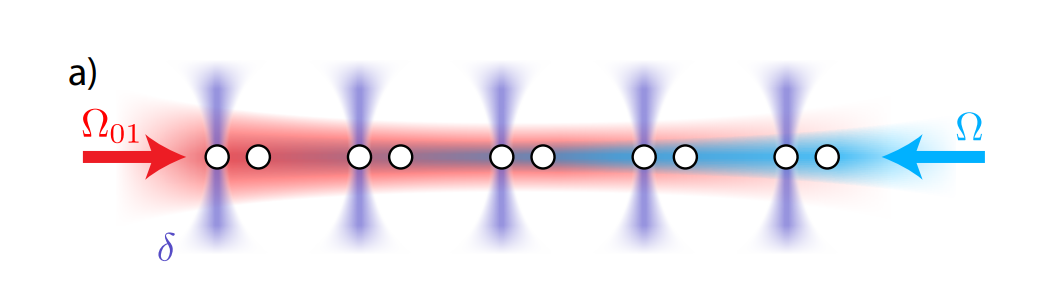 Full-stack
13
13
Results
Performance analysis
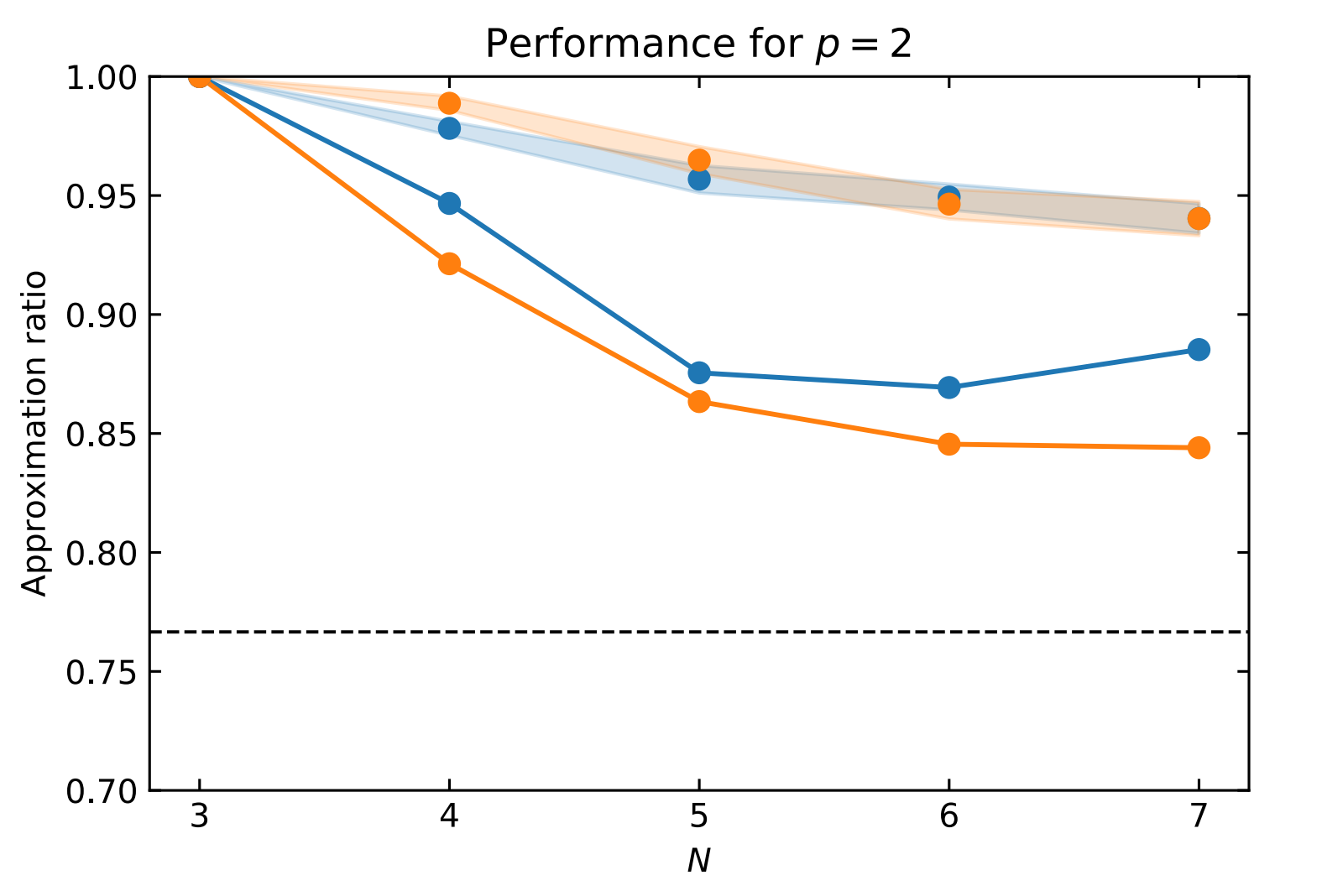 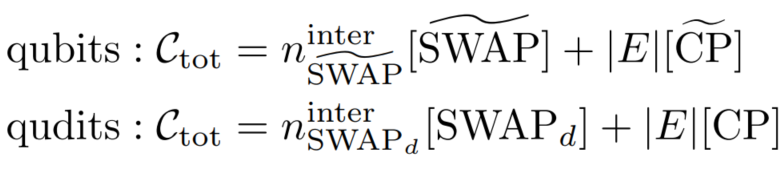 Average performance
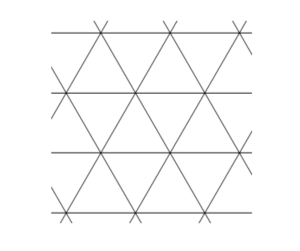 Worst performance
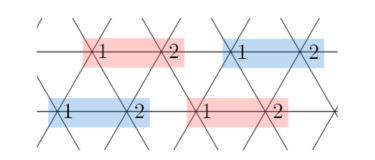 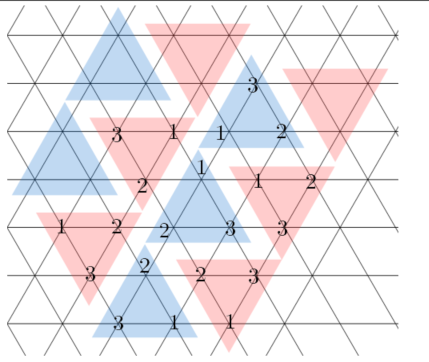 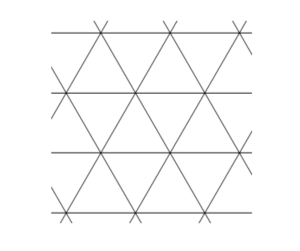 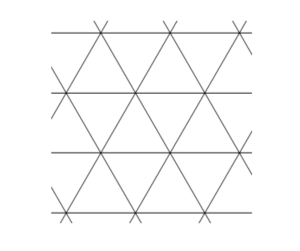 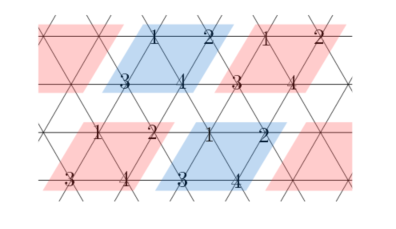 14
Conclusions
We encoded the correlation clustering problem into the QAOA paradigm, specifically tailored for qudit quantum systems. We gave several improvements to the vanilla QAOA guided by simulations, including experiments with various meta-optimization strategies.

We proved (conjectured) that our slightly modified version of QAOA at p = 1 has an approximation ratio of  at least 0.6367 (0.6699). 

We derived operation schemes for a Rydberg quantum computer (specifally 87Sr) .We showed that this qudit formulation is (slightly) superior to the best known qubit formulation in terms of the 2-qudit/2-qubit operation count.

 We analysed the algorithm’s performance in the presence of noise corresponding to a random Pauli method and showed performance on complete graphs quickly deteriorates with increasing noise.
15
15
Outlook & future work
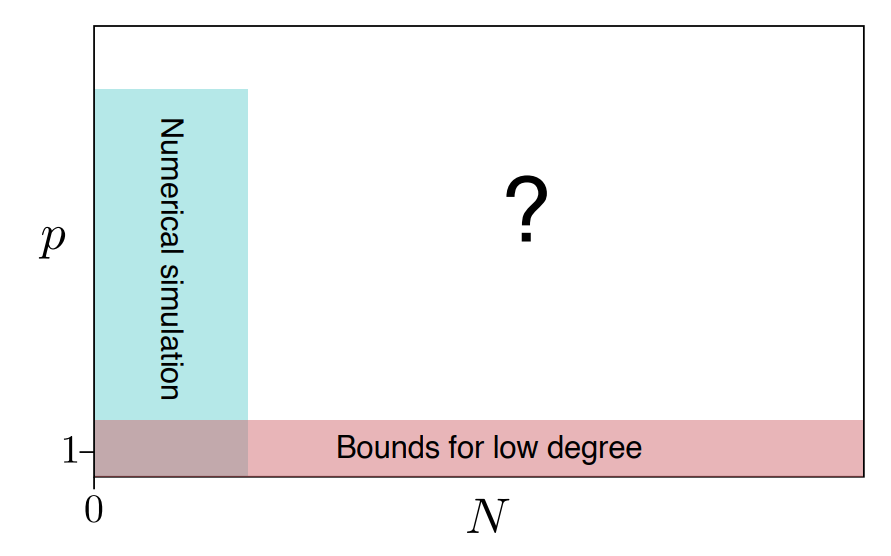 Actual experiment in the future?
16
*[Medvidovic et al. 2021]
16
Last slide
Thank you
17
17